Start inside the TELO Portal 
Selecting Online Forms
Submit Form

You will need to enter all the information with the *
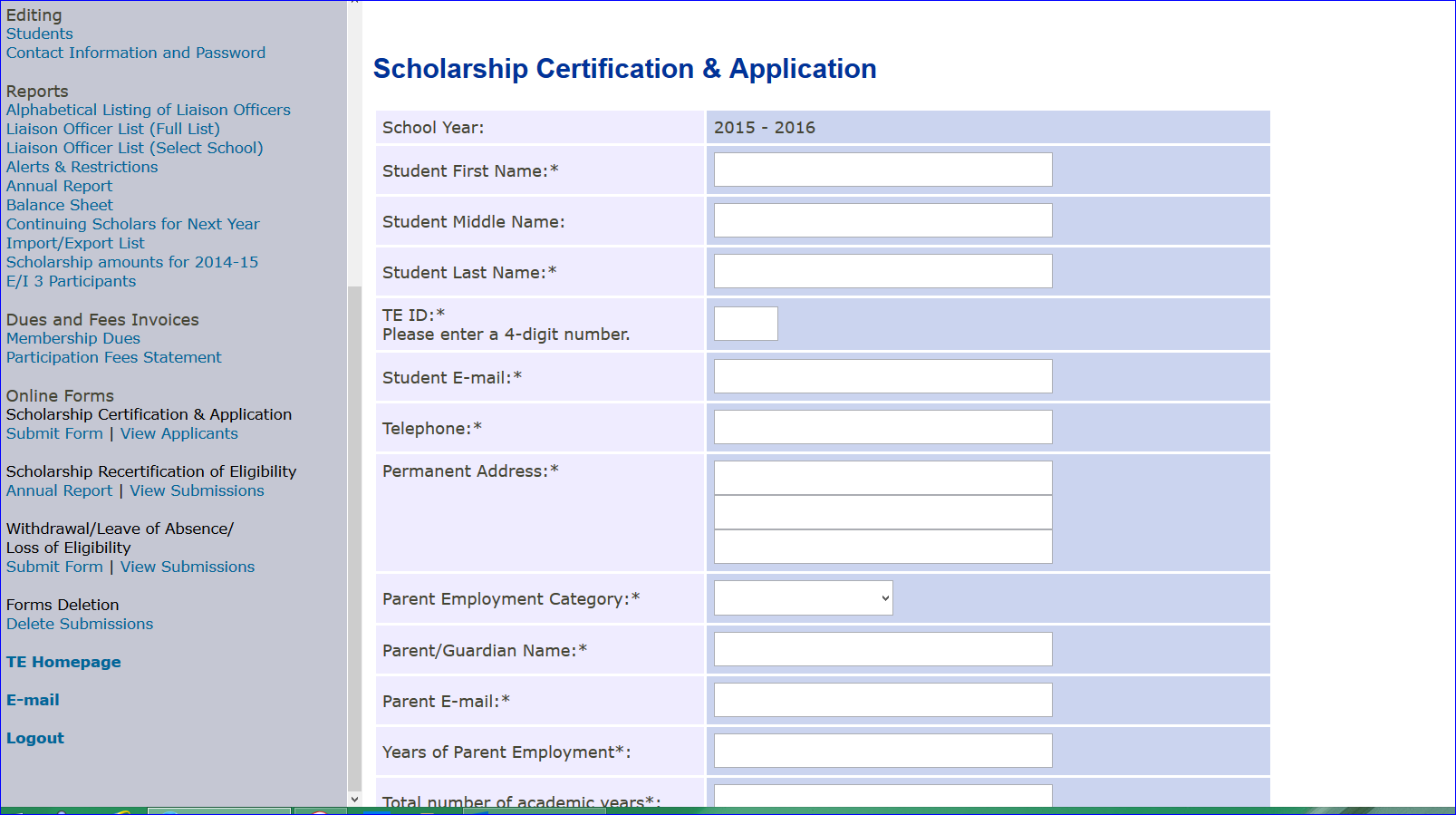 If you have the student’s  complete shopping list of potential schools – you can select multiple.  If you submit the record and the student wants to send the application to more – you will need to begin again.
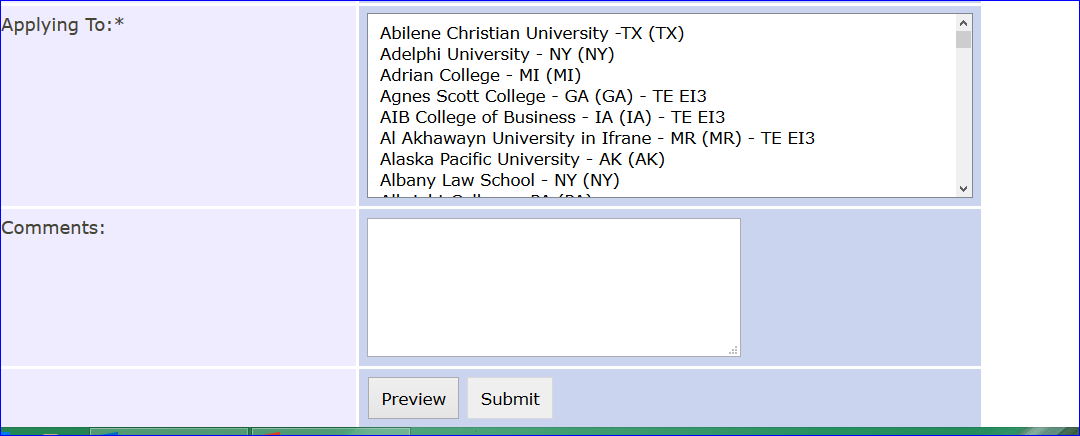 Instructions
Scholarship Certification & Application Form - To be completed for each new student.

    Fill in student name
    Fill in last four digits of the student’s Social Security Number or another number that is unique to the student
    Student e-mail
    Telephone number
    Permanent Address – first two lines are required
    Parent/Guardian Name – important for tracking
    Parent e-mail
    Academic Years Use dates for the maximum number of years the TE sponsor is available to the student - example: 2014-2018 (four years)
    Total number of semesters the student is eligible for: example 8 semesters would be for 4 years.
    Application Status use pull down box
    Class use pull down box
    Applying To Use pull down box - hold down CTRL key to choose more than one school (you can choose as many schools as the student is applying to)
    SUBMIT - this will send the application/certification to the respective school
This copied information is found inside the TELO portal on the right in the blue section under:
Instructions
Instructions for the Annual Report
Instructions for the Online Forms
Procedure for Withdrawal